Малый бизнес. Проблемы становления и развития
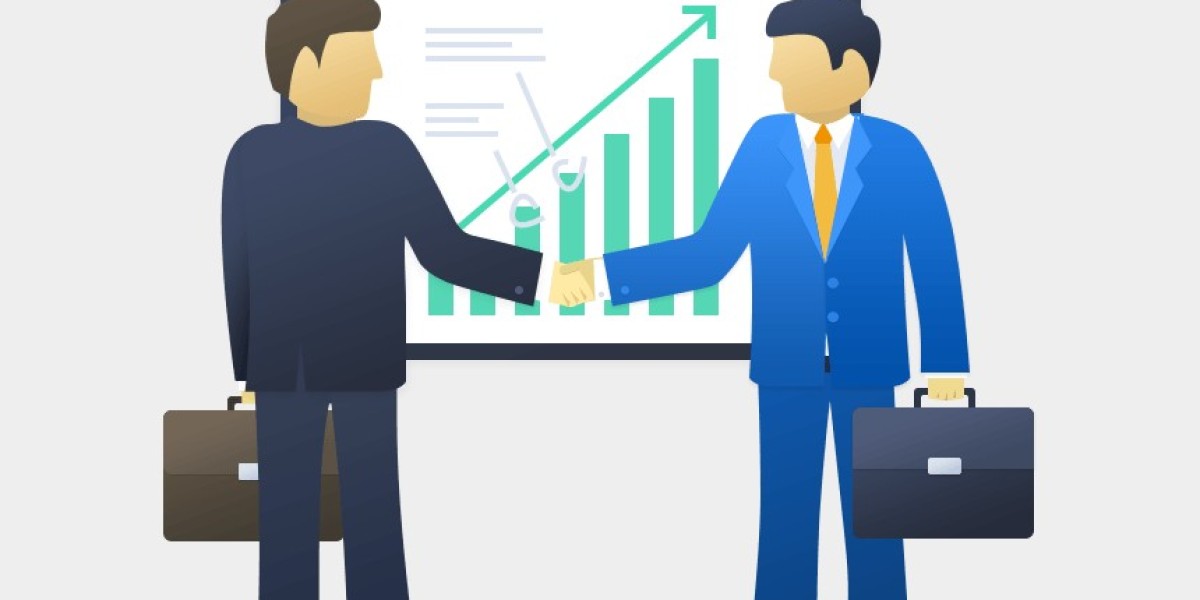 Подготовила: Бузулукская А.А.
Предпринимательство (бизнес)
Под предпринимательством понимается инициативная деятельность граждан и юридических лиц, независимо от формы собственности, направленная на получение чистого дохода путем удовлетворения спроса на товары (работы, услуги), основанная на частной собственности либо на праве хозяйственного ведения государственного предприятия
Предпринимательская деятельность осуществляется от имени, за риск и под имущественную ответственность предпринимателя
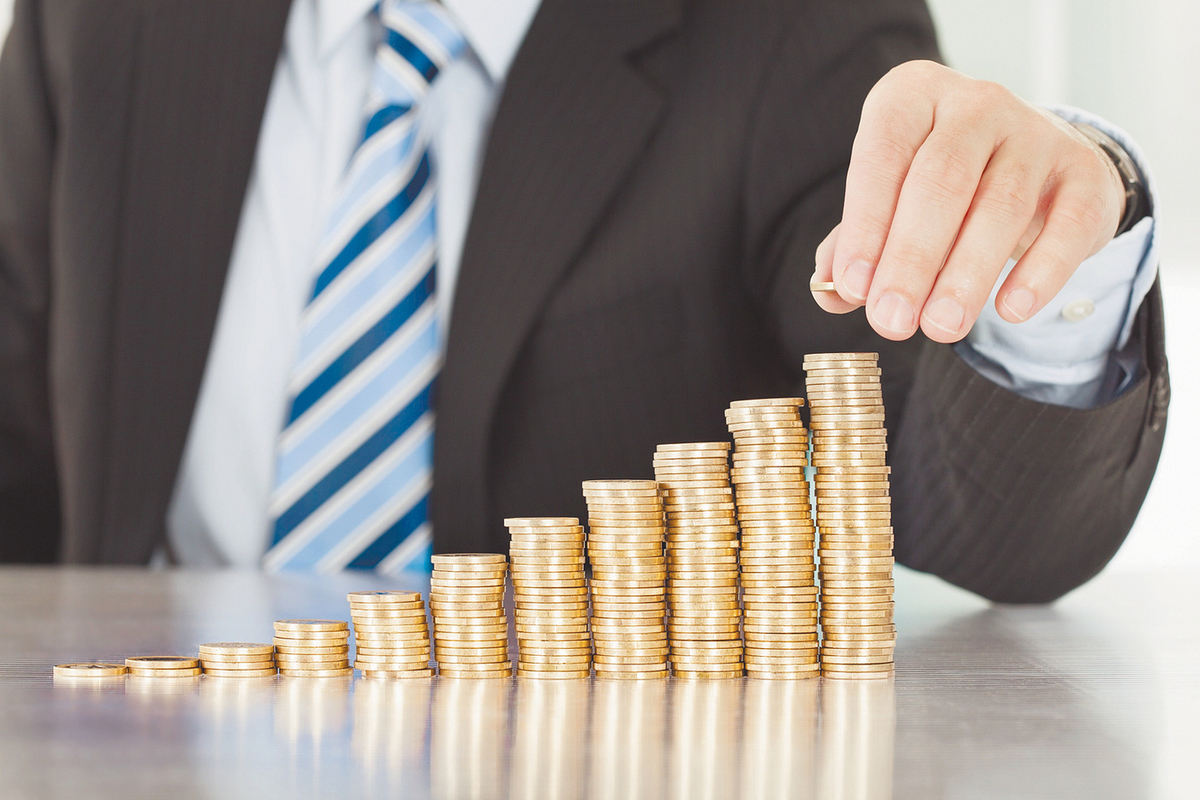 Условия отнесения субъектов к категории малого предпринимательства
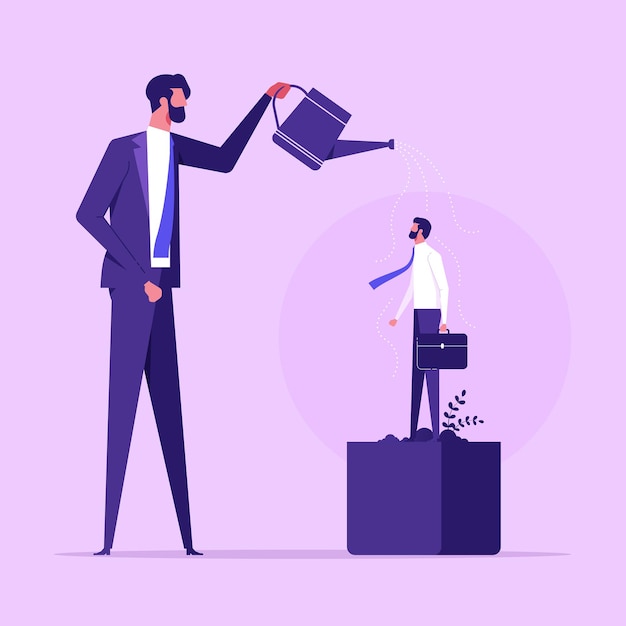 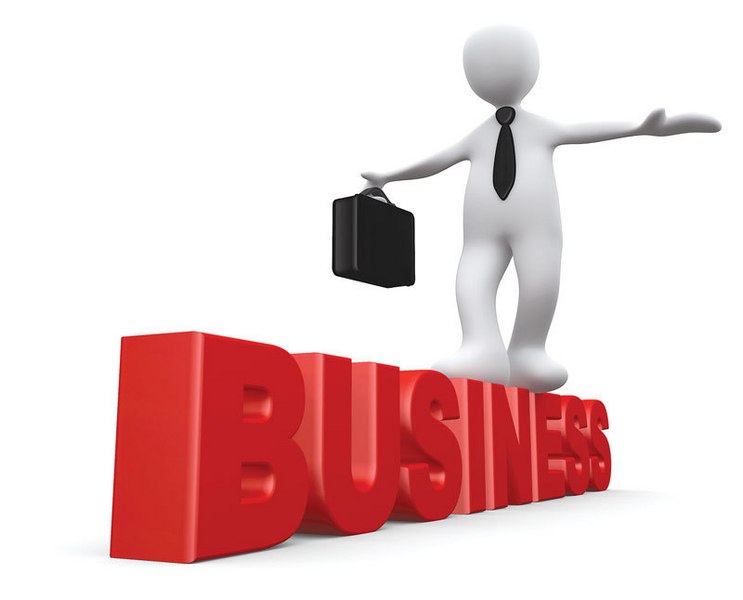 Классификация бизнеса
Малый бизнес – основа современной модели экономики. Он обеспечивает основные конкурентные преимущества экономики рыночного типа, придает необходимую гибкость рыночному механизму, создает предпосылки для развития экономки, формируя, с одной стороны, конкурентную среду, с другой – создание основных нововведений.
Критерии отнесения к категории малого предпринимательства
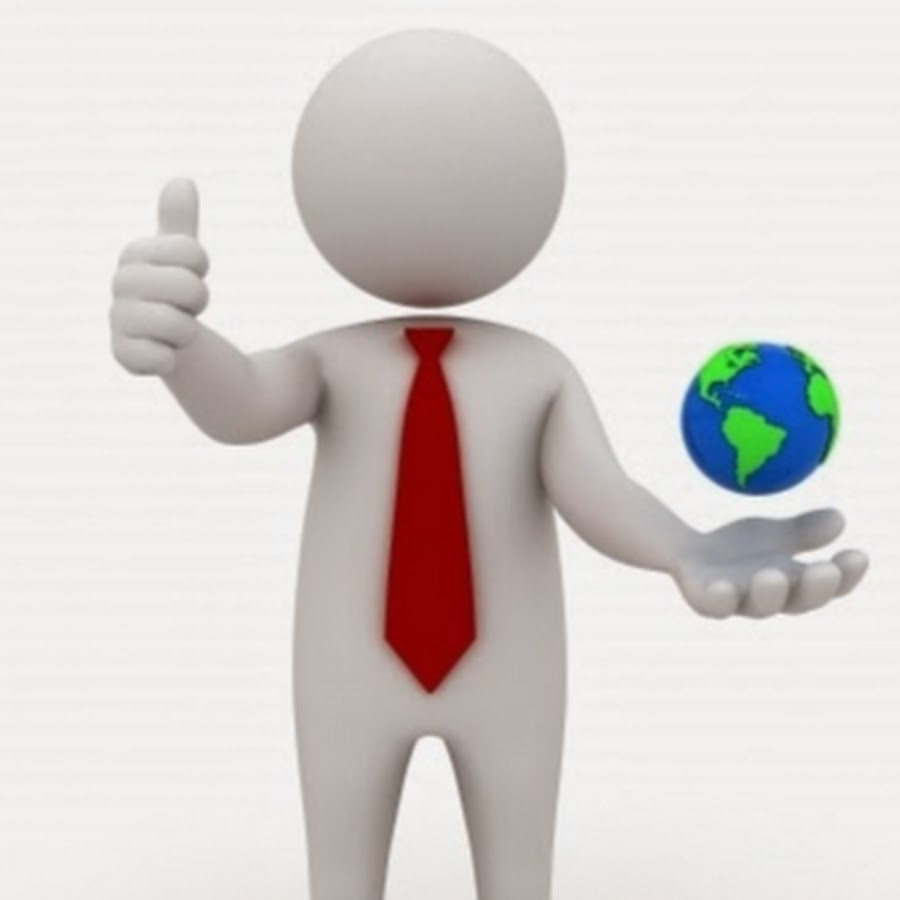 Критерии отнесения организаций к субъектам малого предпринимательства
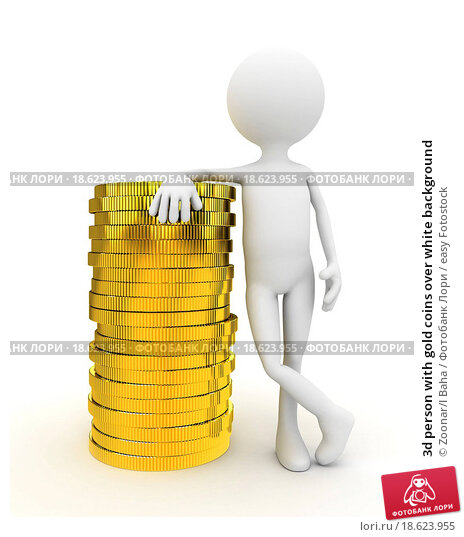 Виды малых предприятий (по стратегии)
1. Коммутанты – взаимодействуют с крупными предприятиями, будучи связанными с ними производственными связями, осуществляя изготовление отдельных деталей для крупного производства или промежуточной сборки. 
В этом случае они находятся в определённой зависимости от крупного производства и не имеют большой степени свободы в выборе деятельности
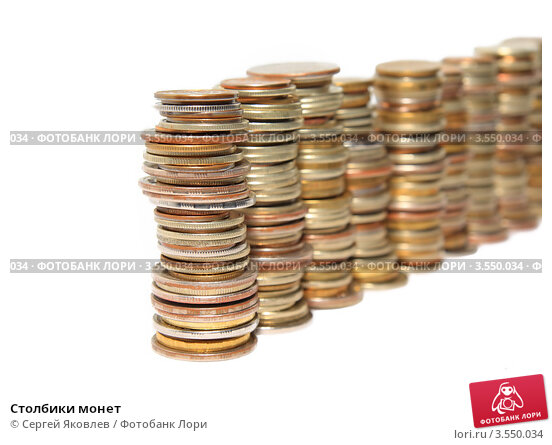 Виды малых предприятий (по стратегии)
2. Патиенты – самостоятельные предприятия, которые выпускают одежду, обувь, продукты питания, осуществляют ремонтные и строительные работы, т.е. работают на локальных рынках сбыта.
Благодаря своей мобильности и специализации могут конкурировать с крупными предприятиями
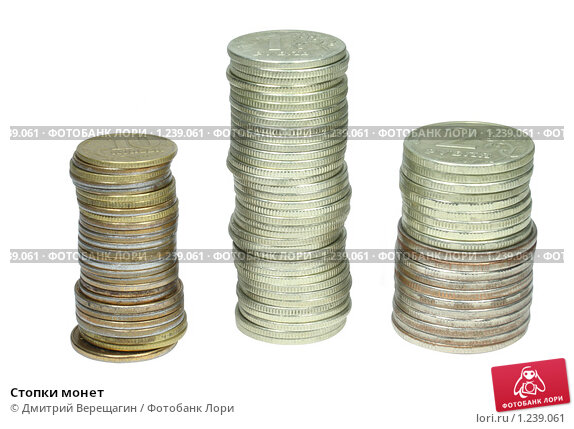 Виды малых предприятий (по стратегии)
3. Эксплеренты – инновационные предприятия, ведущие исследовательские работы в области высоких технологий, занимаются научными конструкторскими разработками, предлагая свои продукты интеллектуальной деятельности (опытные образцы, программы, технические новинки и т.д.) крупным предприятиям
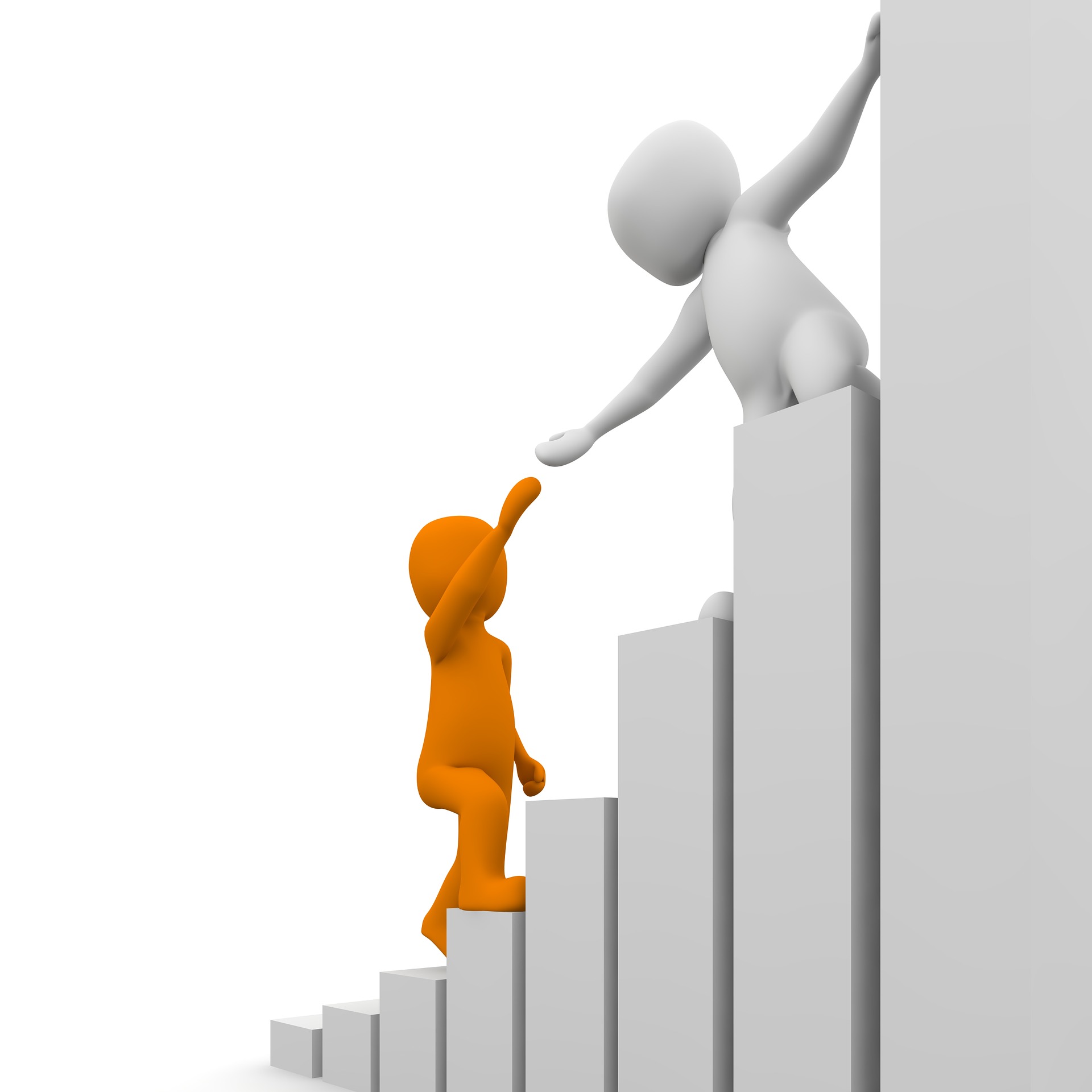 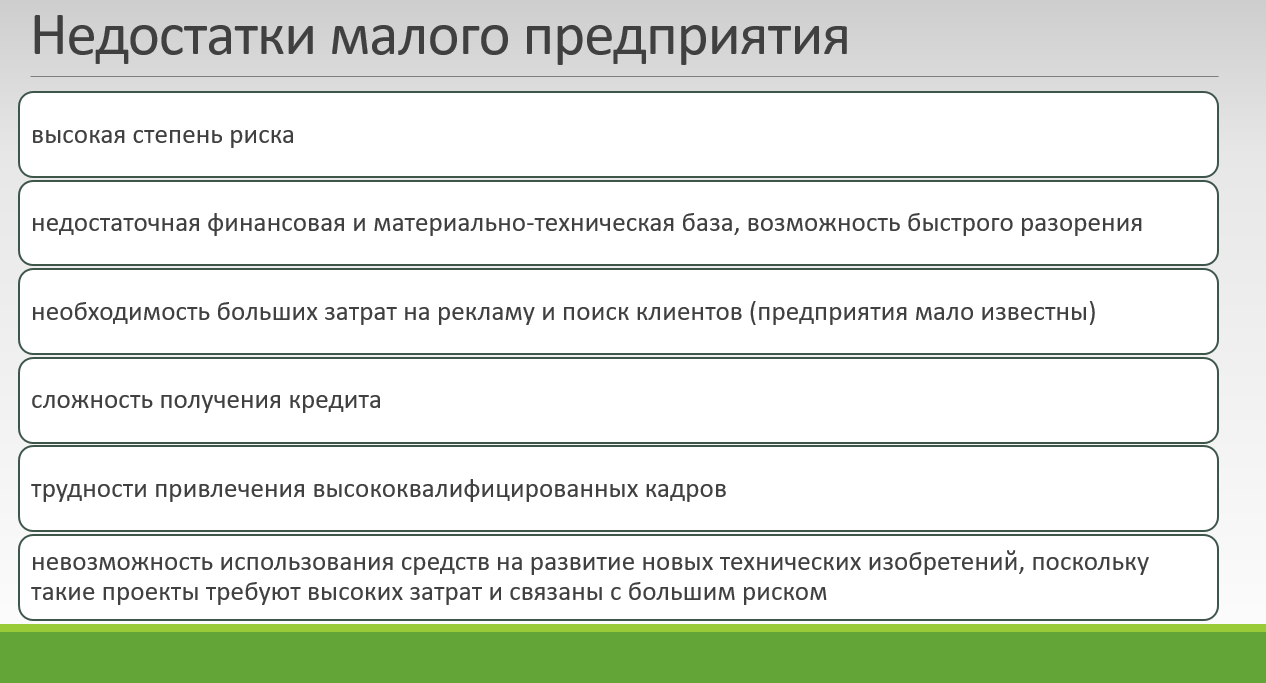 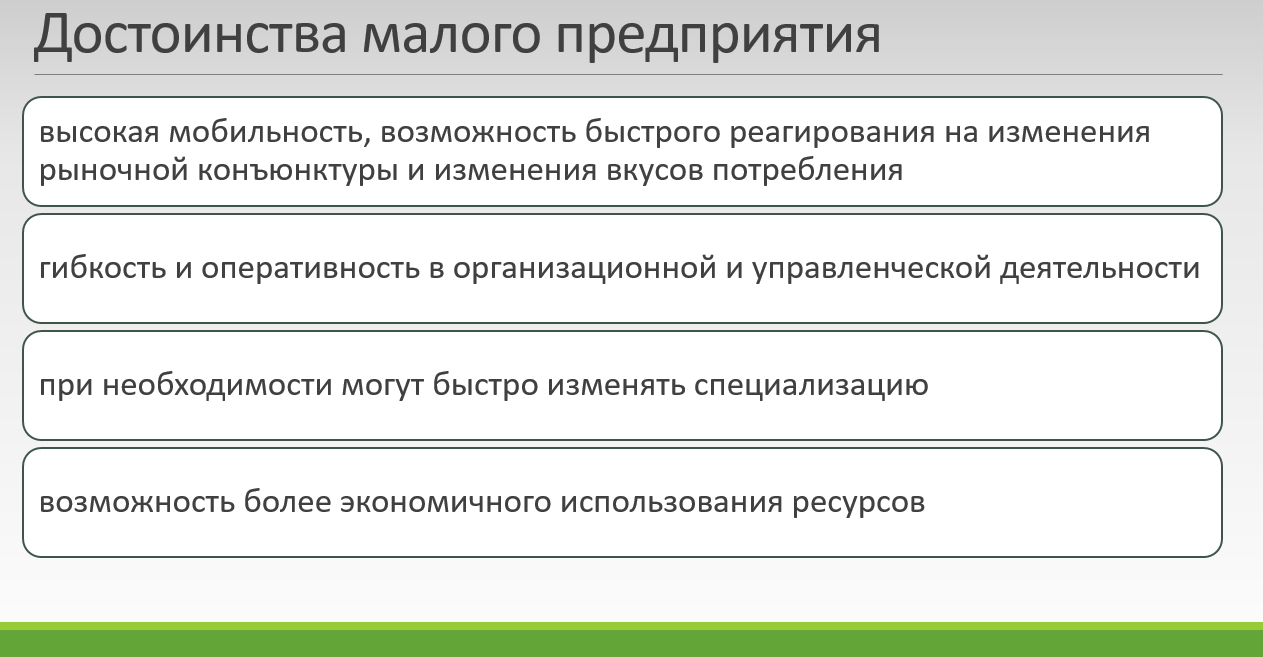 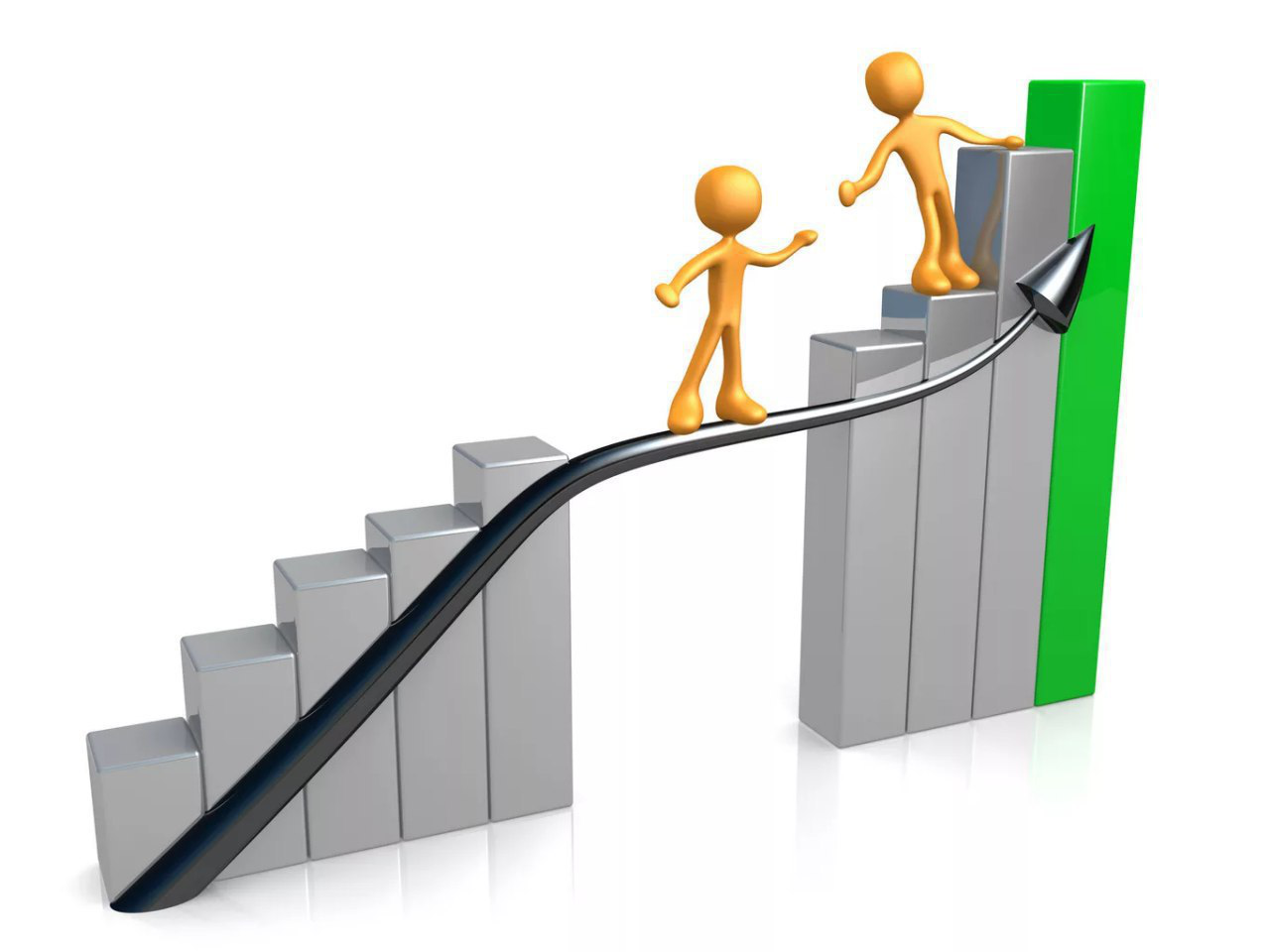 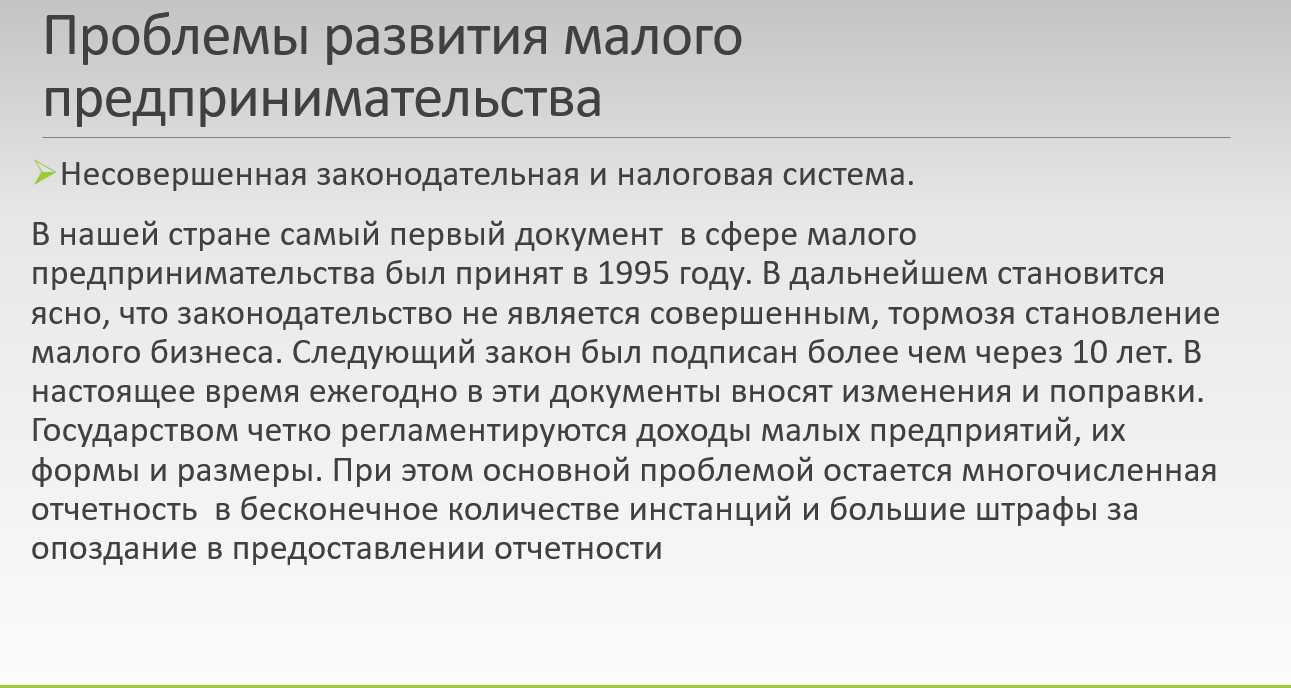 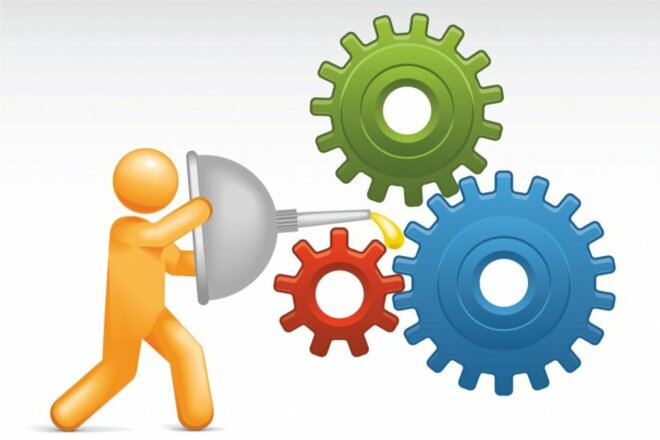 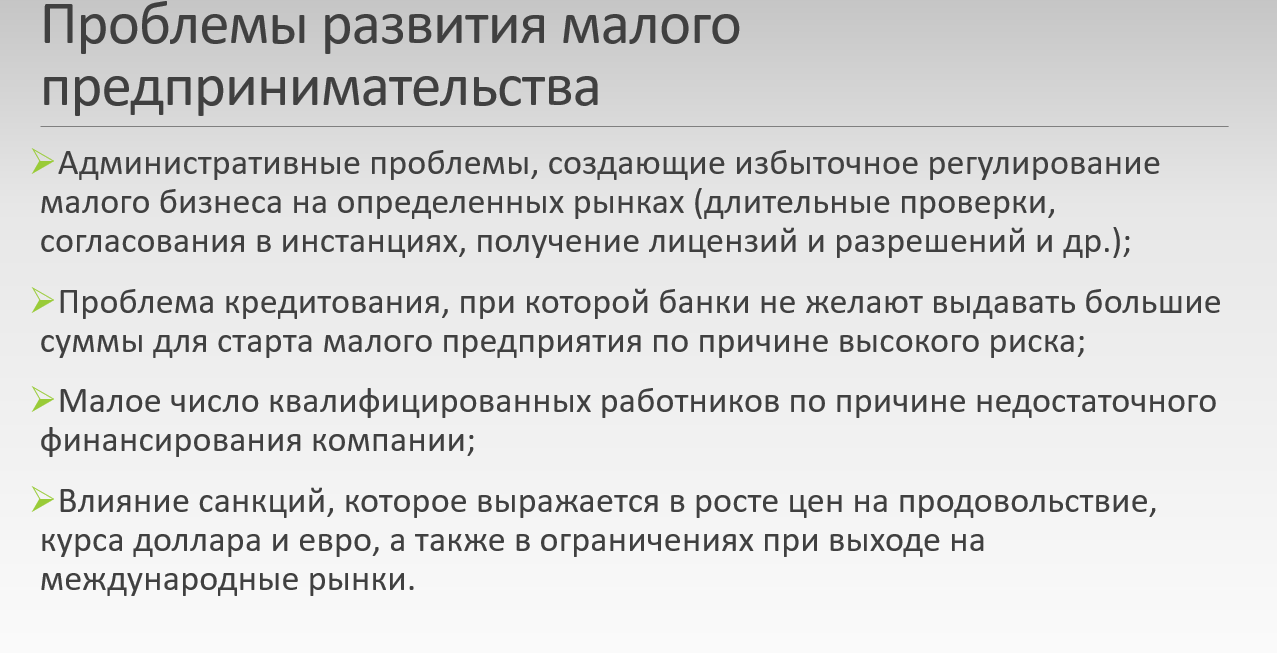 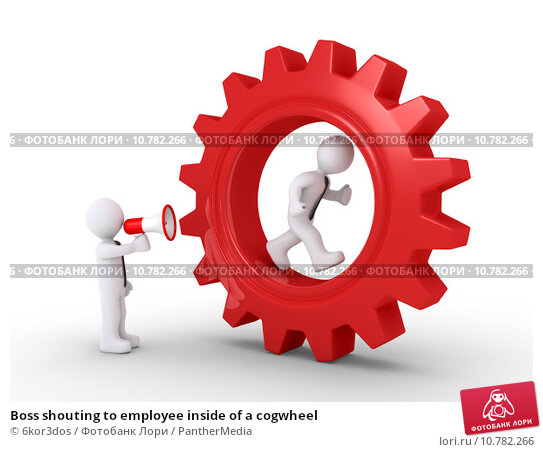 Формирование малого бизнеса
По данным статистики ЕМИСС (единая межведомственная информационно-статистическая система) доля малого предпринимательства в валовом внутреннем продукте России составляет около 20 %. Это низкий показатель, так как в зарубежных странах данный показатель в 3 раза больше.
Проблемы, возникающие у предприятий малого предпринимательства, очень дифференцированы и зависят от сферы деятельности конкретной отрасли. Сегодня реализуется обширный комплекс программ поддержки малого предпринимательства от государства
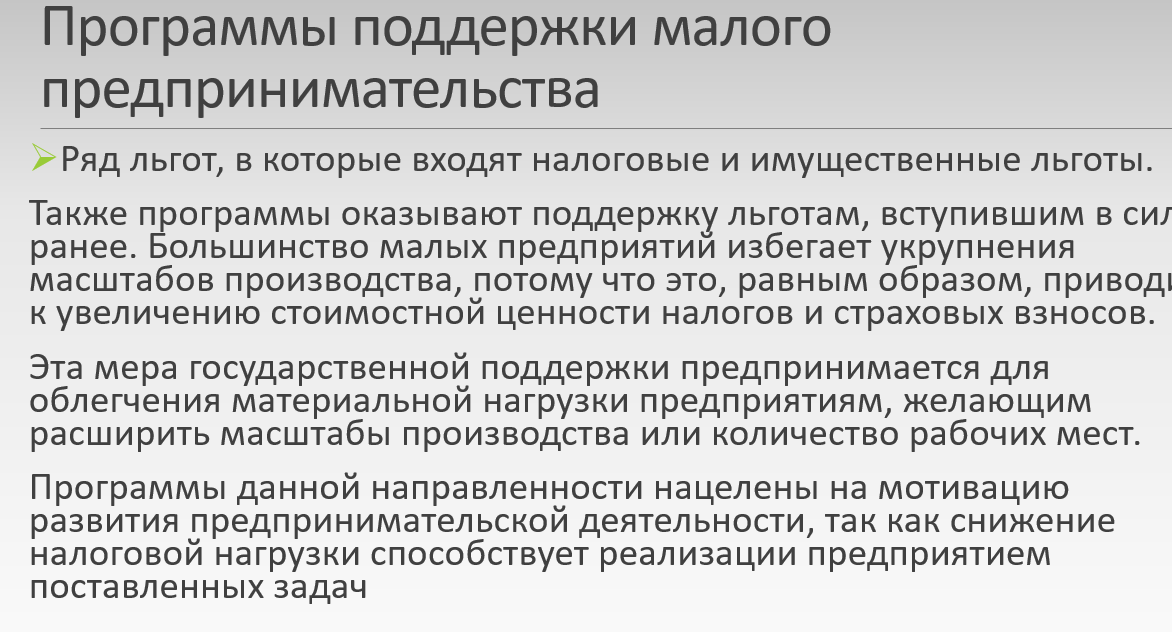 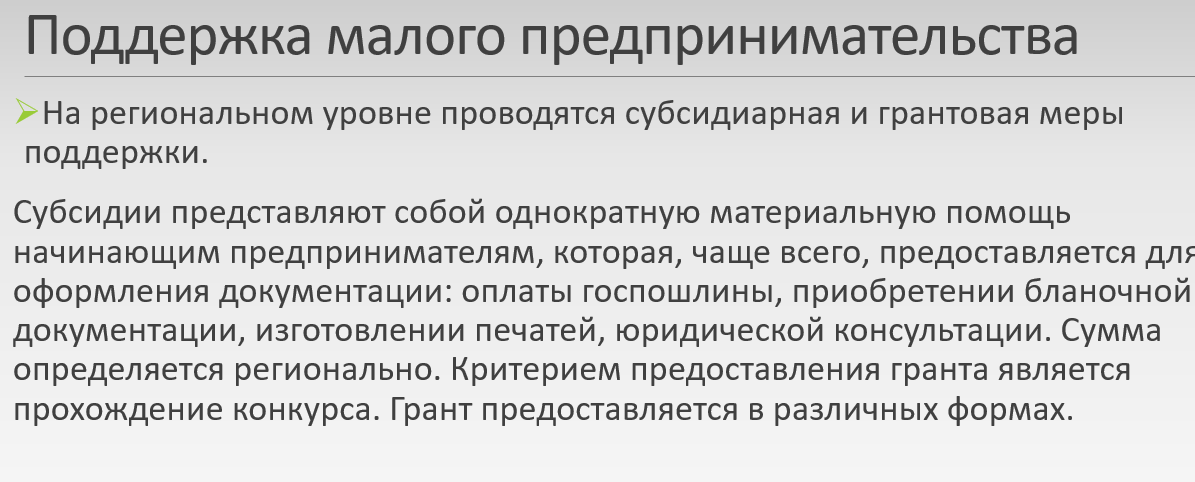 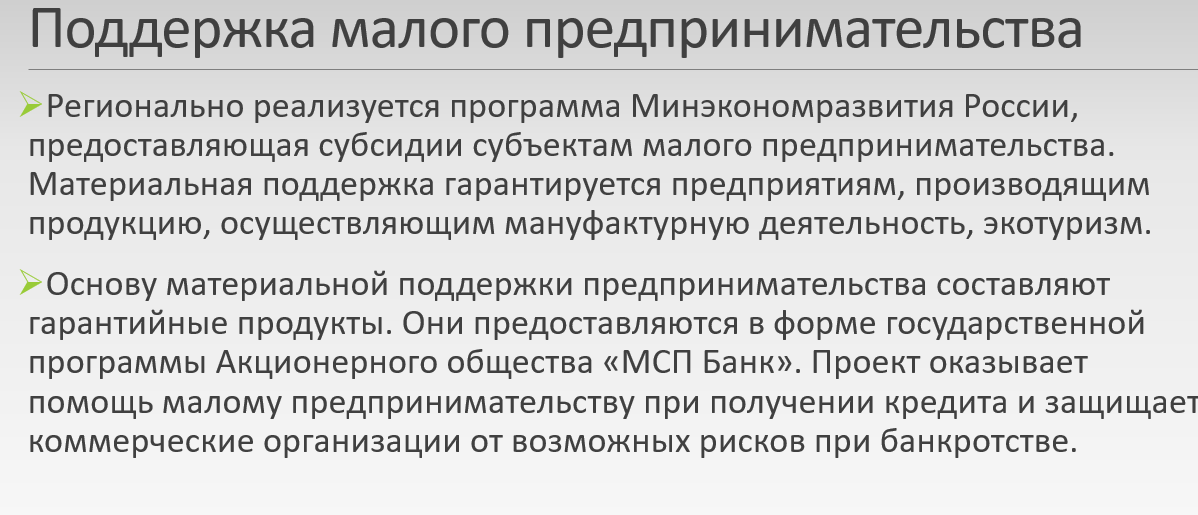 Развитие малого предпринимательства
Важным аспектом для формирования роли малого предпринимательства является усиление предпринимательского духа среди перспективных и инициативных молодых людей. Для этого территориально по субъектам РФ осуществляется программа «Ты – предприниматель», которая способствует реализации потенциала, развитию талантов и возможностей. Программа поддерживается государством. Помимо этого, рассматривается разработка аналогичных программ в рамках школьных учреждений.
Развитие малого предпринимательства
Для построения стабильно-развивающейся экономики в стране, необходимо эффективное поддержание жизнедеятельности сегмента малого бизнеса. 
Существующие на данном этапе развития малого предпринимательства проблемы, связанные с неблагоприятной экономической обстановкой, административными барьерами, снижением потребительского спроса, нехваткой средств, финансовой нагрузкой, активно рассматриваются государством и регулируются путем введения мер государственной поддержки. 
Продолжая, непосредственно реализовывать новые преобразования, и поддерживая уже существующие, возможно добиться продвижения в сфере малого предпринимательства, и тем самым, улучшения экономического положения.
Перспективы развития малого предпринимательства
Вероятнее всего, большие перспективы для развития малого предпринимательства в России будут у фирм, которые реализуют или производят товары первой необходимости. Также большие перспективы у малых предприятий, оказывающих различные виды услуг населению.
В целом, государство предпринимает соответствующие шаги для помощи сфере малого предпринимательства:
Компенсация затрат на регистрацию бизнеса
Льготное кредитование и субсидирование
Бизнес-обучение
Внедрение онлайн-сервисов для упрощения подачи отчетности и др.
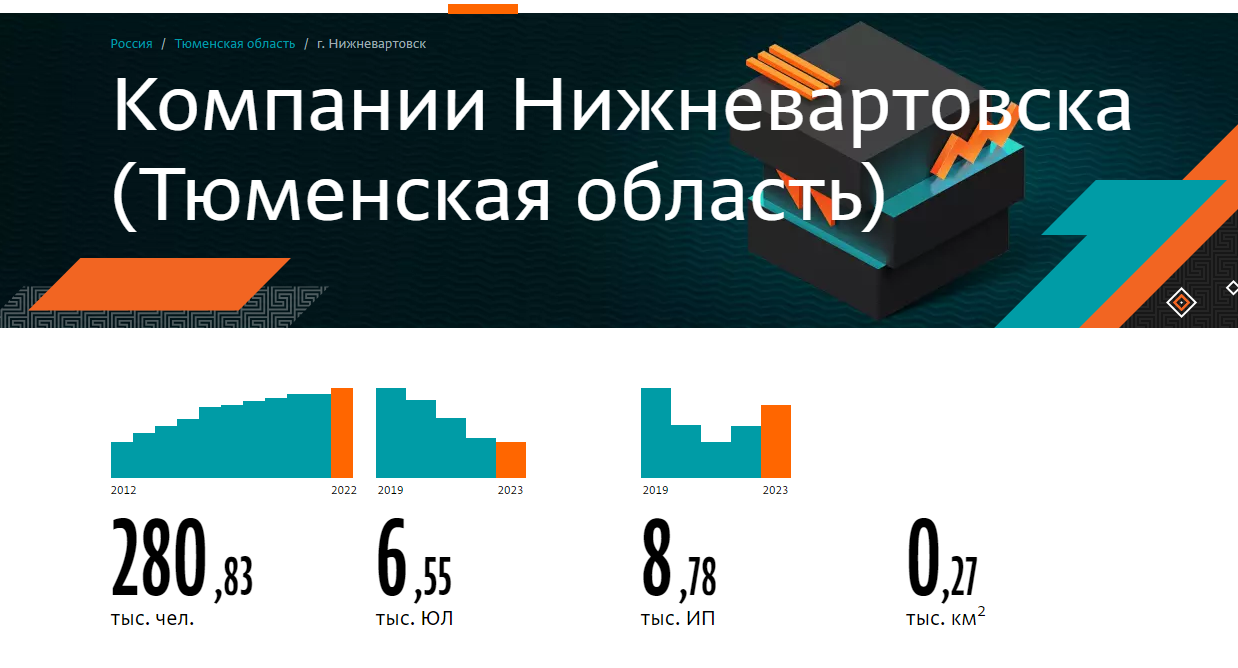 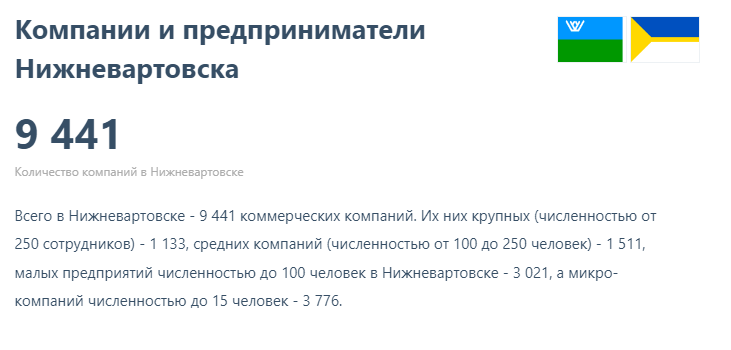 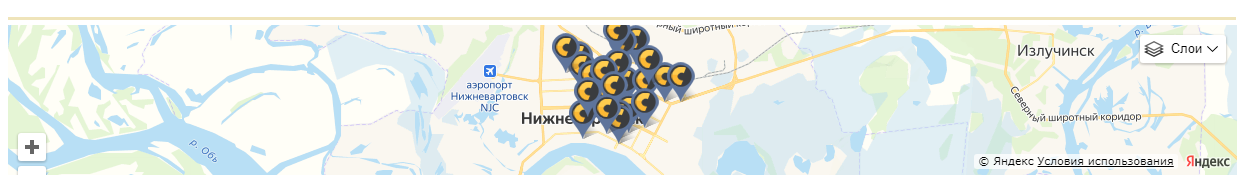 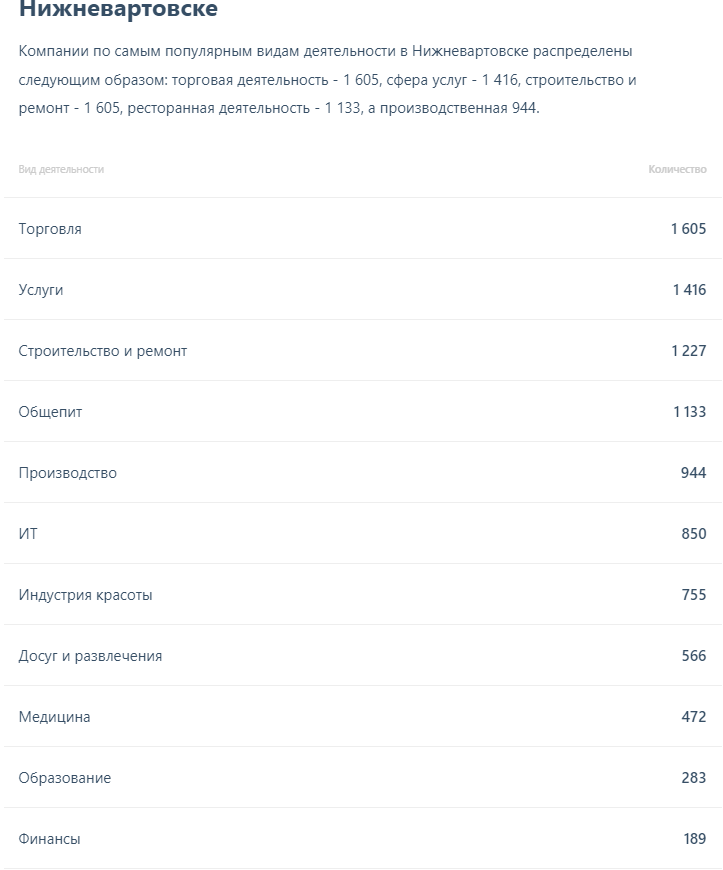 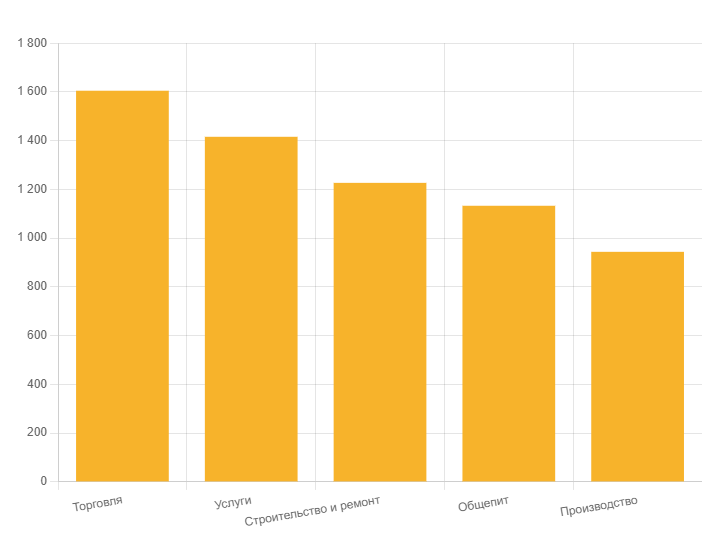 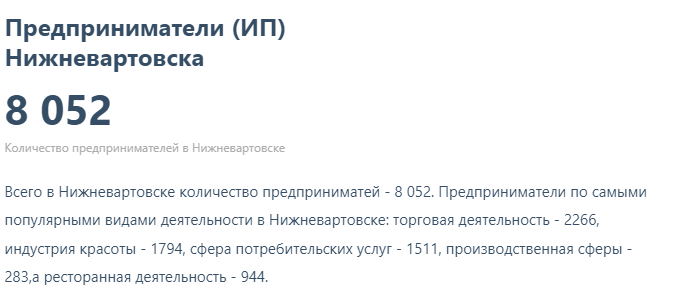 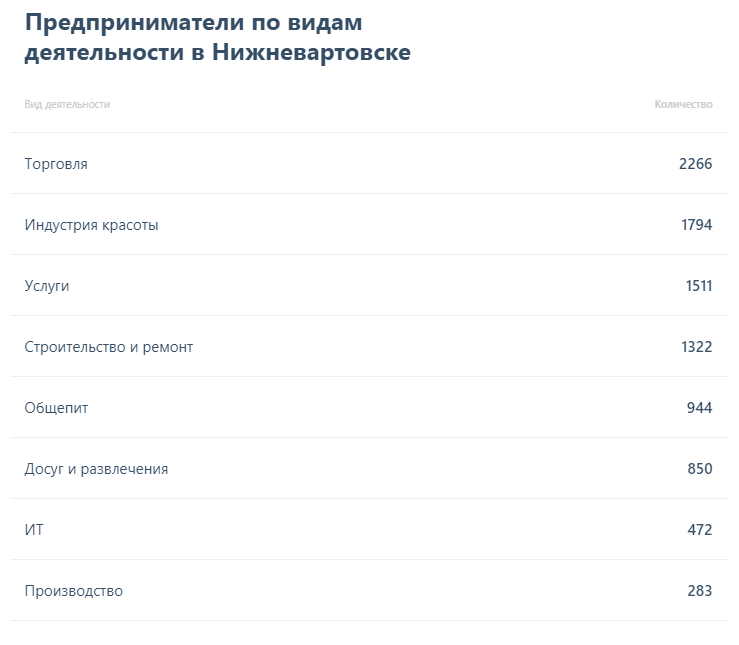 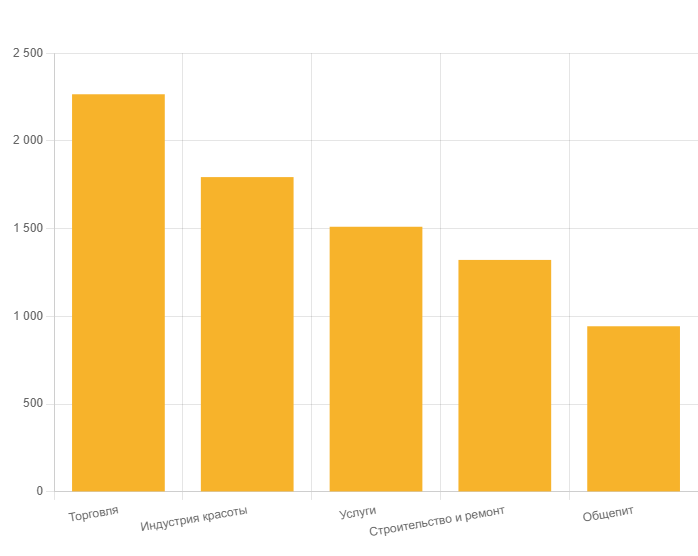 Выводы
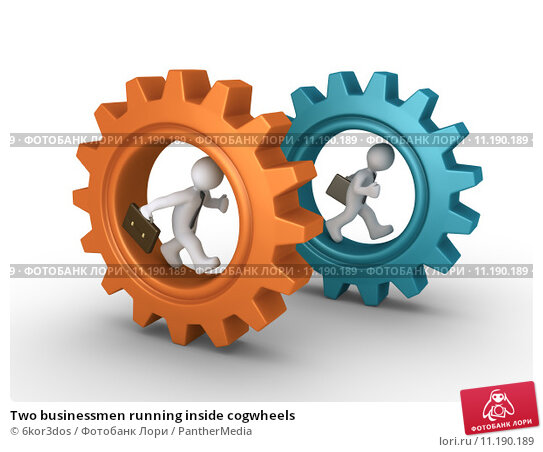 В целом, малый бизнес имеет много преимуществ, но необходимо учитывать и риски, и проблемы, с которыми может столкнуться компания как в начале своего пути, так и на протяжении всего своего существования. Важно быть готовым к трудностям и уметь находить эффективные решения, чтобы достичь поставленных целей. 
Кроме того, необходимо понимать, что государственная поддержка малого бизнеса не является гарантией успеха, а лишь одним из инструментов, который может помочь предпринимателям достичь желаемых результатов. 
Важно также обратить внимание на качество продукции или услуг, которые предоставляет компания, на профессионализм персонала и на правильную организацию бизнес-процессов. 
В заключение можно сказать, что малый бизнес может быть успешным и прибыльным, но для этого необходимо учитывать и риски, и проблемы, и использовать все доступные инструменты для достижения поставленных целей. Однако главным фактором успеха остается честность и законопослушность в бизнесе, которые помогут сохранить репутацию компании и добиться доверия со стороны клиентов.